DYSLIPIDEMIA
BY: Mariam Dabaeen
Definition:
Defined as abnormal concentration of lipids in blood (elevated LDL, TAGs and low levels of HDL
Dyslipidemia is a major risk factor in developing atherosclerosis which increases the risk for cardiovascular events
Etiology :
mostly acquired:
    - obesity (BMS >25 kg/m²) (excessive consumption of saturated fats and trans-fatty acids)
    - sedentary lifestyle
    - DM and insulin resistance
    - cholestatic liver disease
    - hypothyroidism
    - heavy alcohol consumption
    - Cushing disease 
    - nephrotic syndrome
    - drugs: (antipsychotics, beta blockers (e.g., metoprolol), oral contraceptive pill, high-dose diuretic use)
Inherited: single or multiple gene mutations resulting in impairment of LDL and TAGs production or clearance.
Clinical manifestations
skin manifestations
01
Xanthoma and xanthalasma
Eye manifestations
02
04
Premature atherosclerosis
Lipemia retinalis and corneal arcus
GI manifestations
03
Fatty liver and pancreatitis
Clinical manifestations
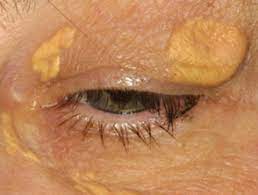 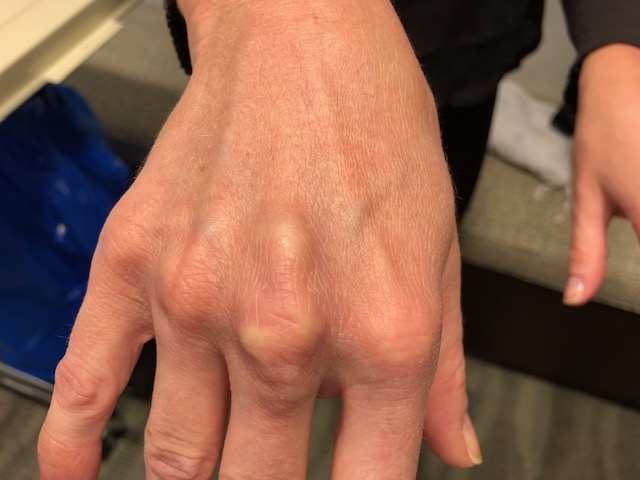 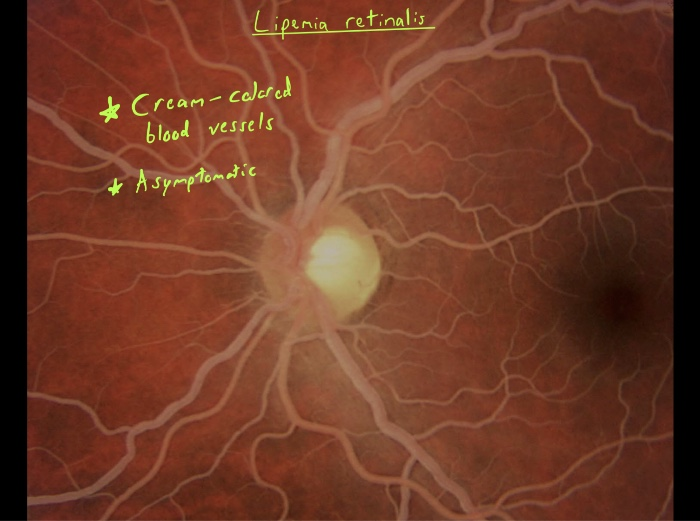 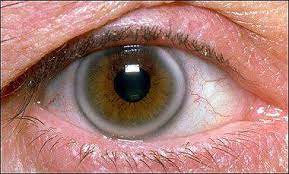 Diagnosis:
Pts may be incidentally diagnosed on routine blood tests and have no presenting clinical features
In Hx carry out a systemic review for vascular disease focusing on symptoms of CAD, cerebrovascular diseases and peripheral arterial diseases.
Investigations: lipid profile includes: total cholesterol, TAGs, HDL, LDL
Values of Lipids:
      ● LDL
○ < 100 →Optimal
○ 100-129 → Near optimal
○ 130-159 → Borderline
○ 160-189→ High
○ ≥ 190 → Very High
Diagnosis:
● Total Cholesterol
○ < 200 → Desirable
○ 200-239 → Borderline
○ ≥240 → High
● HDL
○ < 40 → Low
○ ≥ 60 → High
● Serum Triglycerides
○ < 150 → normal
○ 150-199 → Borderline
○ 200-499 → High
○ ≥ 500 → Very High
Screening indications:
Men over 35 and woman over 45.
● Anyone with atherosclerotic symptoms regardless of age
● Anyone with diabetes regardless of age
● Family history of premature CVD
● Inflammatory diseases (lupus, rheumatoid arthritis, psoroasis)
● Children of patients with severe dyslipidemia
● Clinical signs of hyperlipidemia; Xanthelasma, tendon xanthoma, corneal arcus.
● Erectile dysfunction
● Chronic renal disease
● Metabolic syndrome
diagnosis of familial hypercholesterolemia
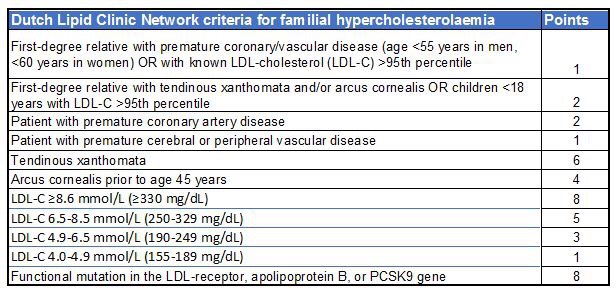 Treatment:
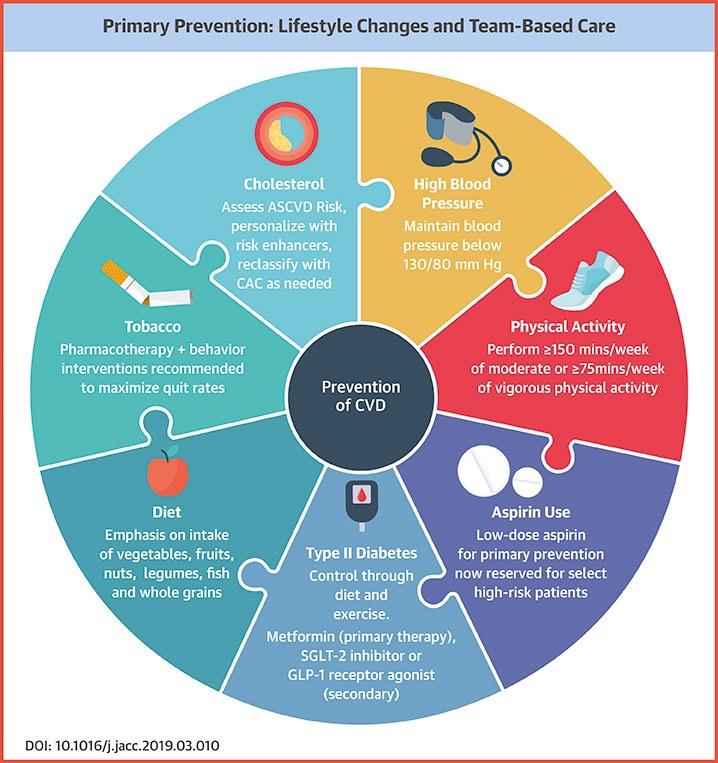 Includes: primary and secondary prevention
Primary prevention:
Life style modification : an intake of total fat should be between 25% and 35%, saturated fat of <7%, and a trans fat intake of <1% of total daily calories. The intake of cholesterol from food should be limited to <300 mg/day.
Treatment:
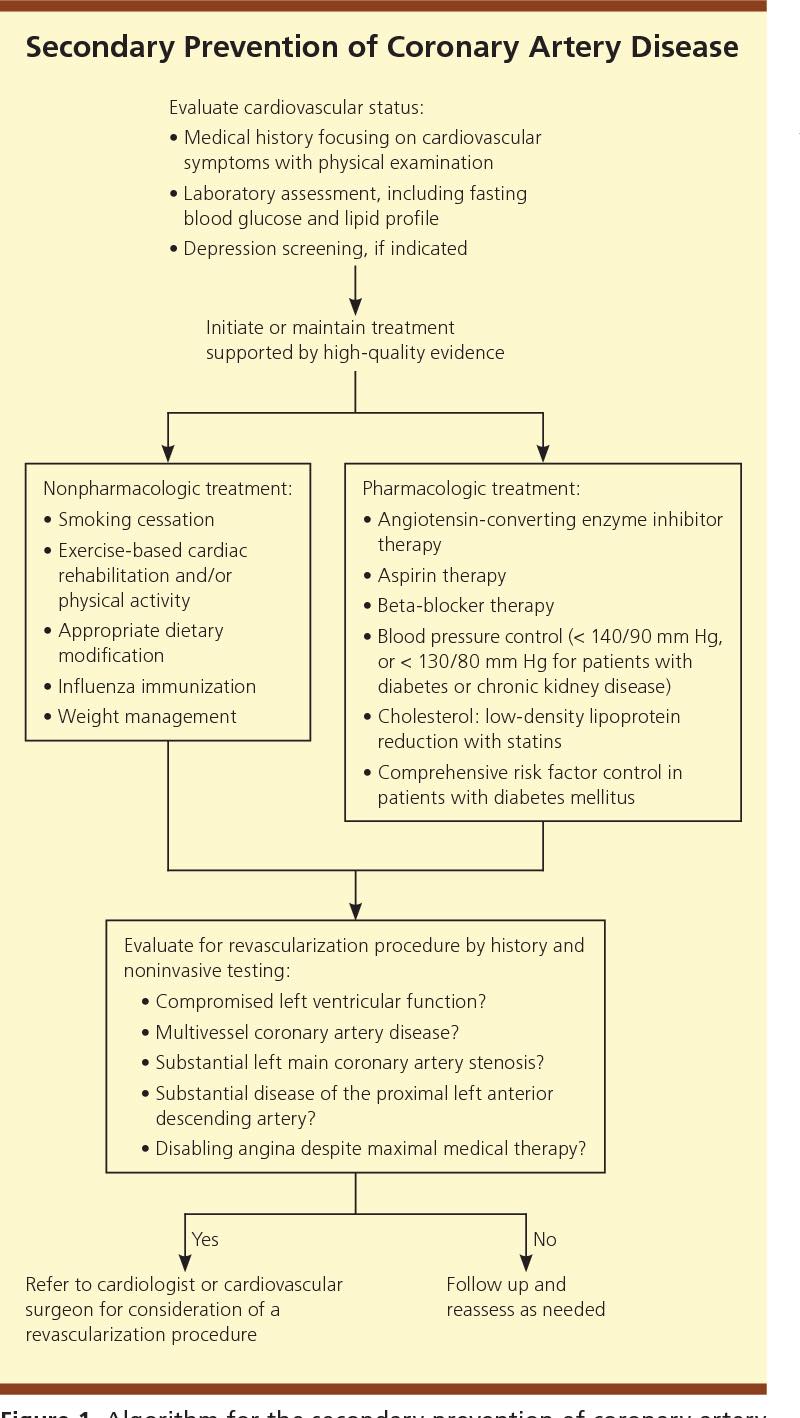 Secondary prevention: patient already has atherosclerotic vascular disease and at high risk of developing CV events
Treatment:
Statin therapy: (Atorvastatin, Rosuvastatin, Simvastatin, Fluvastatin…etc)


High-Intensity Statin Daily dose lowers LDL-C, on average by approximately ≥50%
Moderate-Intensity Statin Daily dose lowers LDL-C, on average by approximately 30% - <50%
Low-Intensity Statin Daily dose lowers LDL-C, on average by approximately <30%
Treatment:
Non-statin therapy:
Ezetimibe: Impairs dietary and biliary cholesterol absorption at the intestinal brush border by interaction with specific receptors
PCSK9 inhibitors (evolocumab, alirocumab) (PCSK9 binds LDL receptors, facilitating their degradation.)
Bile acid sequestrants: Work by binding bile acids in the intestine and preventing their re-absorption.The loss of cholesterol-rich bile acids leads to a lowering of intrahepatic cholesterol and an up-regulation of LDL receptors.
THANK YOU